Intro general a la Norma 20
Estrategias, enfoques e intervenciones claves
Prevención y respuesta a los riesgos de protección infantil

Contacto con sistemas de justicia formales e informales con servicios amigables, no discriminatorios y a medida 
Evaluar sistemas legales y de justicia 
Reforzar la protección y superar los riesgos 
Proteger por medio de leyes formales y reglamentarias
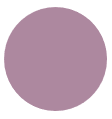 ¿En qué calidad pueden los niños interactuar con los sistemas de justicia?
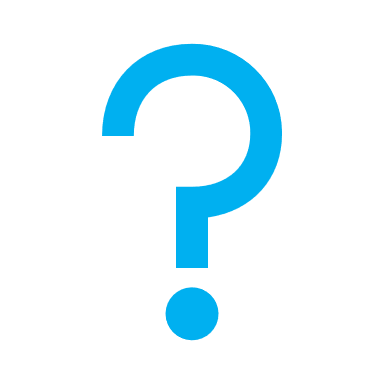 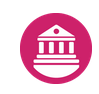 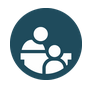 [Speaker Notes: Esta Norma es parte del tercer Bloque de Normas relacionadas con desarrollar estrategias, enfoques e intervenciones claves para prevenir y responder para la Protección de la niñez y adolescencia esbozados en el Pilar 2. Está estructurado en torno al modelo socioecológico y también está alineado con el paquete INSPIRE, cuando corresponde, y se basa en estrategias basadas en la evidencia para prevenir la violencia contra los NNA. De ahí el ICONO en la esquina. El paquete INSPIRE tiene un objetivo similar: estrategias basadas en evidencia para prevenir la violencia contra los NNA. Más información sobre las estrategias de INSPIRE en: http://inspire-strategies.org/ 

El objetivo de la Norma es asegurar que todos los NNA en contacto con sistemas de justicia formales e informales sean tratados de una manera amigable, no discriminatoria y reciban servicios adaptados a sus necesidades e interés superior
Por medio del marco socio-ecológico, los actores de Protección de la niñez y adolescencia pueden colaborar con la totalidad de los agentes para (a) evaluar los modos en los que los sistemas legales y de justicia en todos los niveles proveen protección o presentan riesgos, (b) formular intervenciones que refuercen la protección y superen los riesgos, y c) hacer los esfuerzos necesarios para proteger a los NNA por medio de leyes formales y reglamentarias
Iconos: Se Alinea con las Estrategias INSPIRE : Respuesta de los servicios de atención y apoyo + Implementación y vigilancia del cumplimiento de las leyes

Tema de debate: ¿En qué calidad pueden los niños interactuar con los sistemas de justicia? 
-> Los NNA pueden interactuar con los sistemas de justicia como testigos, víctimas (sobrevivientes), acusados, posibles infractores, delincuentes condenados o una combinación de todos estos.]
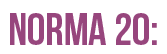 “Todos los niños, niñas y adolescentes en contacto con sistemas de justicia formales e informales durante una crisis humanitaria son tratados de una manera amigable para los NNA y no discriminatoria en conformidad con las normas internacionales y reciben servicios adaptados a sus necesidades e interés superior.”
Acciones
Actividades de seguimiento y documentacion
Incidencia
Fortalecimiento de capacidades 
Actividades de concienciación
Coordinación
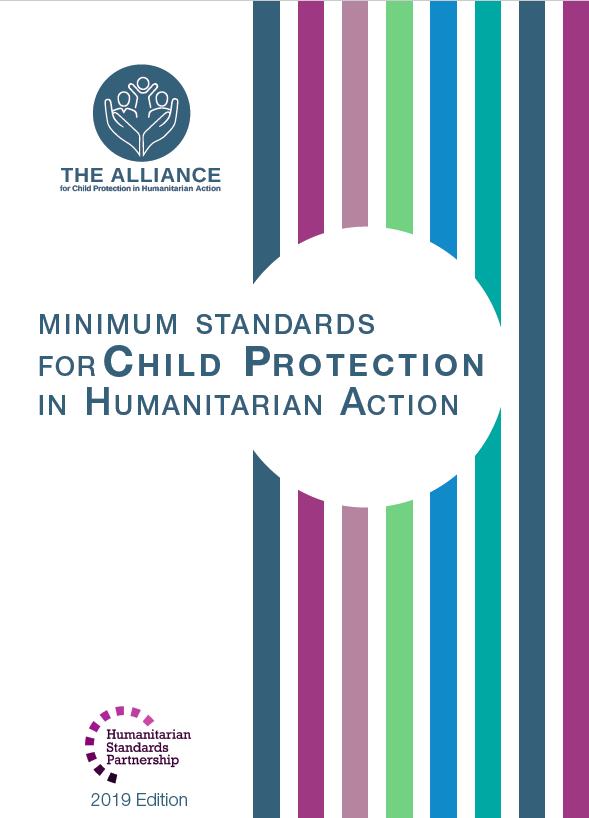 [Speaker Notes: La Norma 20 se lee exactamente así: “Todos los niños, niñas y adolescentes en contacto con sistemas de justicia formales e informales durante una crisis humanitaria son tratados de una manera amigable para los NNA y no discriminatoria en conformidad con las normas internacionales y reciben servicios adaptados a sus necesidades e interés superior.” 

Es importante documentar desde la etapa más temprana posible en la situación de emergencia lo siguiente: (a) los patrones de infracciones contra los NNA en contacto con la ley y (b) las situaciones que llevan a los NNA a entrar en contacto con el sistema judicial. Esto brinda una base para una campaña de incidencia con base empírica con el fin de apoyar una respuesta nacional e internacional eficaz.
La incidencia debe concentrarse en (a) hacer cumplir las leyes que protegen a los NNA, (b) detener las infracciones que ocurren en el momento actual (comenzando con aquellas que tienen los efectos más graves en los NNA) y (c) evitar infracciones futuras (incluso mediante reformas legales). Debe ser respaldada por la evidencia reunida durante las actividades de control y documentación.
Fortalecimiento de capacidades en el manejo adecuado de casos de NNA (NNA vinculados anteriormente con fuerzas o grupos armados y los que fueron víctimas de explotación sexual o trata de personas); procedimientos y procesos adaptados a los NNA; sobre los arreglos fronterizos y de recepción (que deben ser sensibles a los NNA, respetar las normas internacionales y utilizar alternativas a la detención) ... 
Crear conciencia de los mecanismos de denuncia a nivel comunitario para los NNA que son víctimas y testigos de delitos; sobre las normas internacionales de admisión y acogida en las fronteras y sobre las alternativas a la detención (incluida la detención por motivos de inmigración de todos los niños refugiados o migrantes….) 

Desde el momento en que se inicia una crisis, es importante crear o fortalecer una plataforma de coordinación para profesionales y cuidadores, (por ejemplo justicia, seguridad, medicina, social, comunidad, familia, etc.), que se base en los recursos y estructuras ya existentes.]
Estrategias para hacer cumplir o establecer los derechos de los NNA
Estrategias para superar los riesgos en los sistemas de justicia formales e informales
Implementar leyes de PNA
Criminalizar el abuso, la negligencia, la explotación y la violencia
Alinear los sistemas legales reglamentarios y las leyes nacionales e internacionales
Capacitación derechos y el interés superior 
Capacitación communicacion apropriada edad y desarrollo 
Enfoques sobre justicia juvenil 
Detención como ultimo recurso & alternativas a la detención 
Mejoras a las instalaciones
[Speaker Notes: La justicia para los NNA puede ser protectora. Puede ayudar a que se cumplan o que se establezcan los derechos de los NNA o fortalecer los instrumentos legales para hacerlo. Las medidas en este ámbito incluyen:
Fortalecer la implementación y la conciencia de las leyes de Protección de la niñez y adolescencia vigentes;
Facilitar la armonización y los vínculos entre los sistemas legales reglamentarios y las leyes nacionales e internacionales; y
Promover o apoyar el desarrollo de nuevas leyes que criminalicen el abuso, la negligencia, la explotación y la violencia ejercida contra los NNA.

Desafortunadamente, este contacto puede llevar a riesgos de protección adicionales causados por quienes participan en la justicia formal e informal. Los actores humanitarios pueden ayudar a mitigar esos riesgos y apoyar a los NNA para que puedan ejercer sus derechos cuando interactúen con los sistemas de justicia. Las estrategias para superar los riesgos que pueden presentar los sistemas de justicia formal e informal incluyen:
La capacitación de los proveedores de servicios sobre los derechos y el interés superior de los NNA en contacto con la ley;
La capacitación de los agentes de justicia con respecto a los modos adecuados de comunicarse con los NNA según su edad y desarrollo;
Apoyar los enfoques sobre justicia juvenil que permitan que los NNA sean responsables ante la sociedad sin que sean formalmente procesados como criminales;
Trabajar con los estados para crear alternativas prácticas que terminen con la detención migratoria de todos los NNA que son refugiados o inmigrantes;
Solo detener a los NNA como medida de último recurso y por el período más breve posible en instalaciones separados por edad y género; y
Comunicarse claramente con los NNA según su edad y desarrollo en todas las etapas de su proceso judicial.]